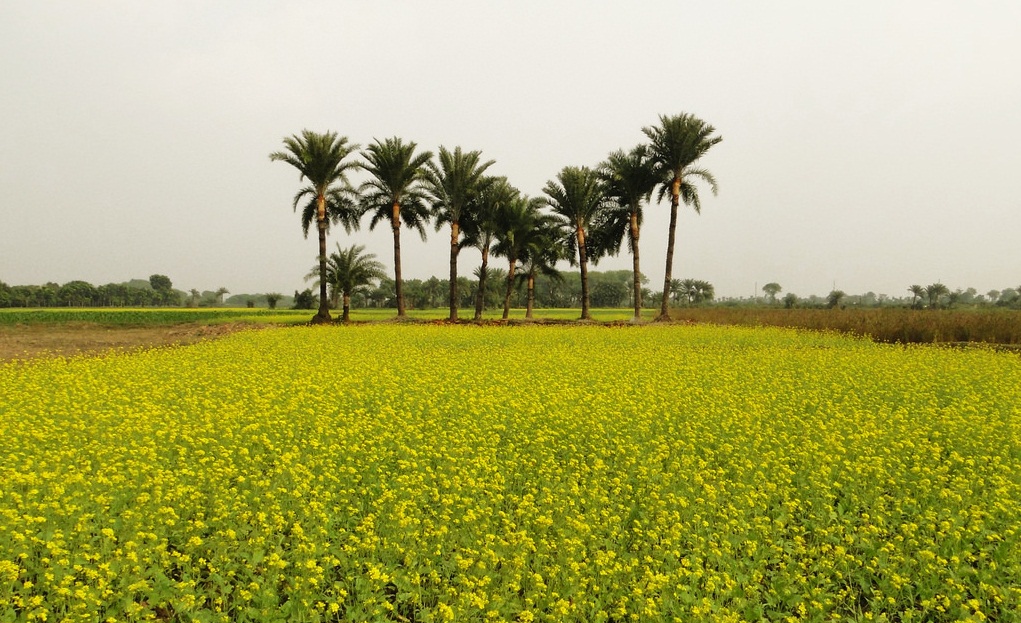 সাবাইকে শুভেচ্ছা
wkÿK cwiwPwZ
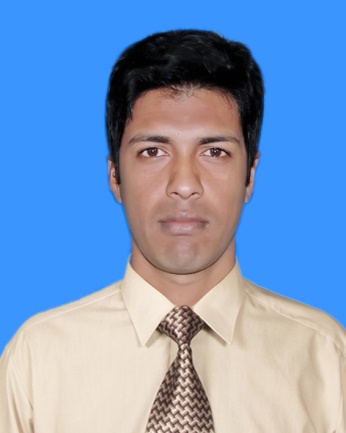 ‡gvt gvNRygx
mnKvwi wkÿK
KzZzecyi nvU miKvwi cÖ.we
wkePi, gv`vixcyi|
‡gvevBjt 01720647519
B‡gBjtdsf_magzumi@yahoo.com
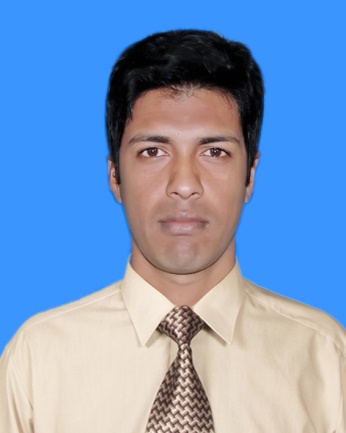 Md. Magzumi, Assistant Teacher, Kutubpur Hat govt. Primary School, Shibchar, Madaripur.
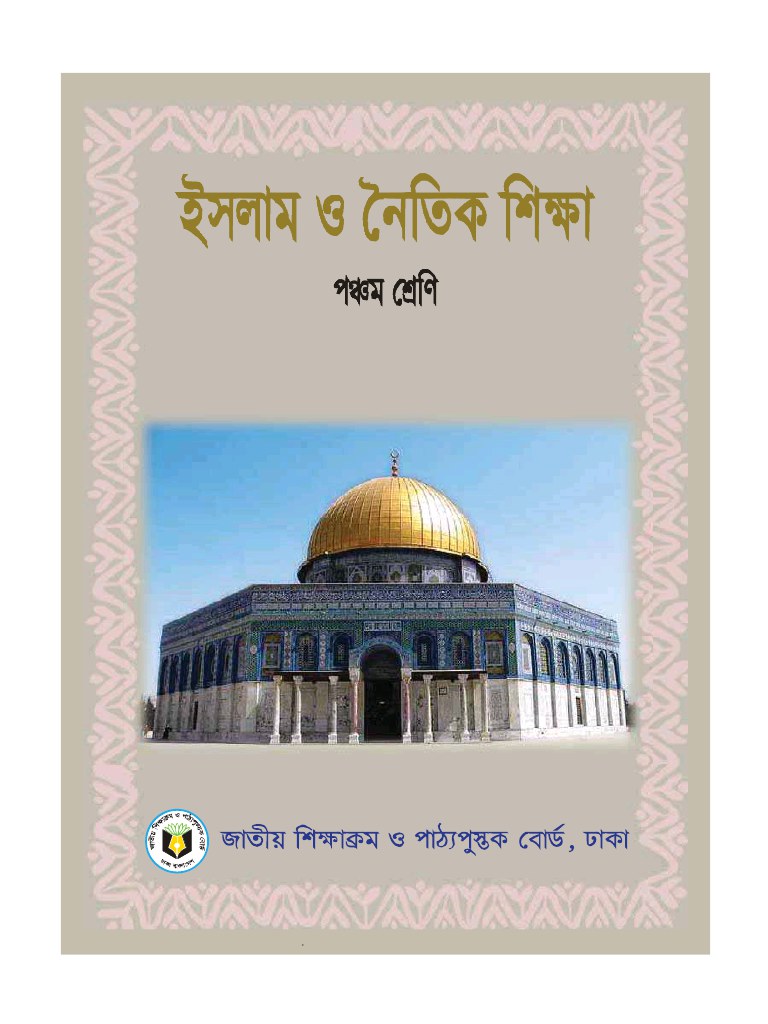 Bmjvg I ˆbwZK wkÿv
5g †kÖwb
mgqt 40 wgwbU
wkLbdj
4.7.1 ÔÔmyiv wdjÕÕ ï× D”Pvi‡Y gyL¯Í co‡Z cvi‡e| 
4.7.2 Zvuiv G myivwU mvjv‡Z ï×fv‡e cvV Ki‡Z cvi‡e|
AvR‡Ki cvV
myiv dxj
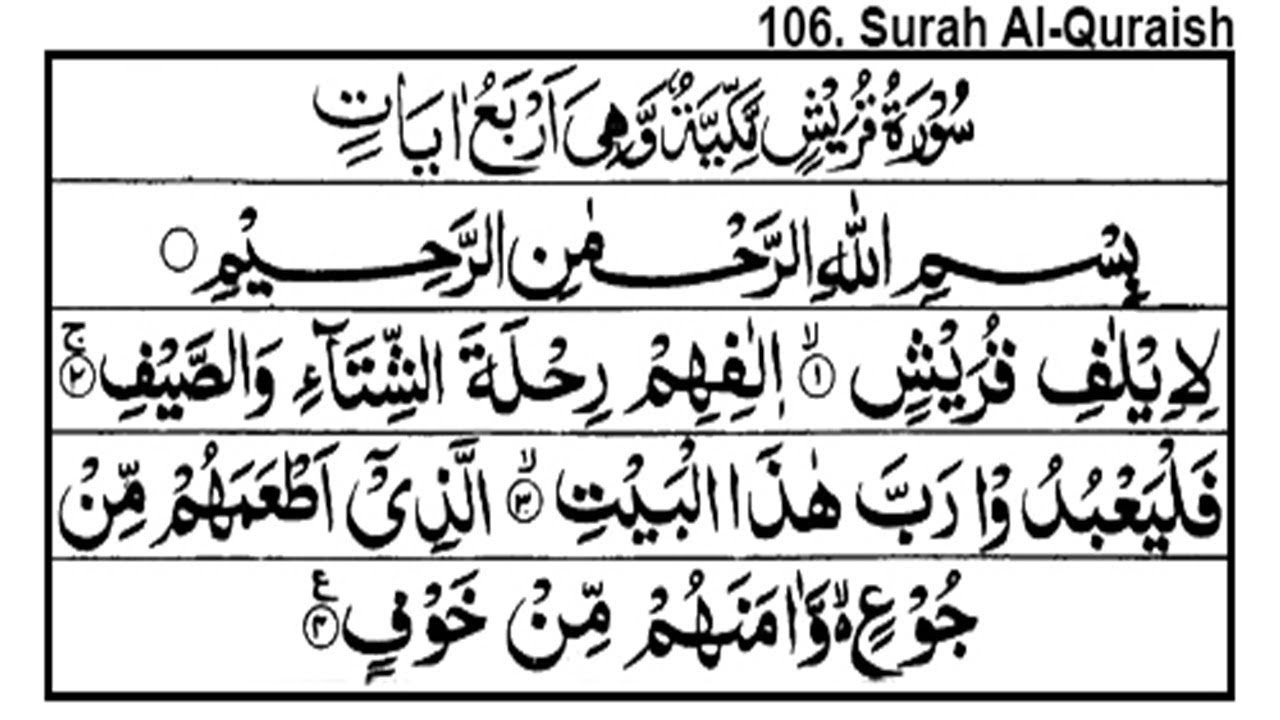 wemwgjøvwni ingvwbi iwng
cig `qvgq, AwZ `qvjy Avjøvni bv‡g
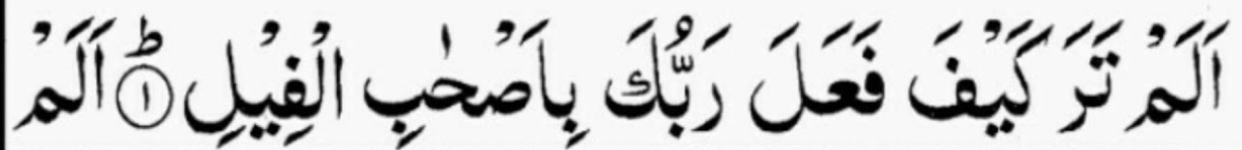 Avjg Zviv KvBdv dvqvjv iveŸyvKv weAvmnvwej dxj|
A_©
(1) ‡h‡nZz KzivBk‡`i Avmw³ Av‡Q
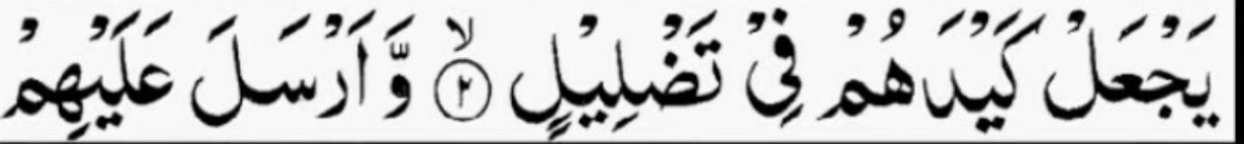 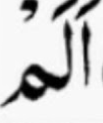 Avjg BqvRqvj KvB`vûg wd Zv`wjj|
A_©
(2) wZwb wK Zv‡`i †KŠkj e¨_© K‡i †`b wb?
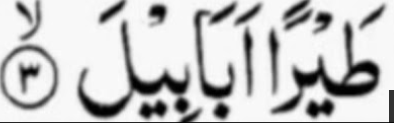 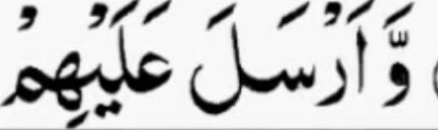 Iqv Avimvjv AvjvBwng nvqib Avevwej|
A_©
(3) Zv‡`i weiæ‡× wZwb Svu‡K Svu‡K cvwL †cÖiY K‡ib|
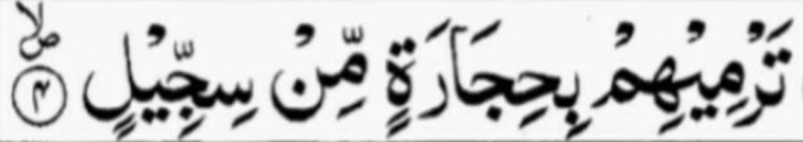 Zviwgwng wewnRvivwZg wgb wmw¾j|
A_©
(4) hviv Zv‡`i Dci K¼i wb‡ÿc K‡i|
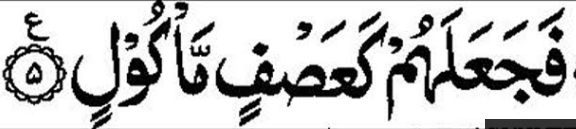 dvRvqvjvûg KvqvQwdg gvÕKzj|
A_©
(5) Gici wZwb Zv‡`i Pwe©Z Nv‡mi g‡Zv  K‡i †`b|
wKQz Z_¨
(1) myiv gvw°
(2) AvqvZ msL¨vt 5
(3)myivwU g°vq AewZY© n‡q‡Q
(1) myiv gvw°
মুল্যায়ন
cÖkœt
myiv dxj ‡Kv_vq bvwRj n‡q‡Q?
myiv dxj Gi AvqvZ msL¨v KZ?
myiv dxj Gi cÖ_g AvqvZ wU ej?
myiv dxj Gi 2q AvqvZ wU ej?
myiv dxj Gi 3q AvqvZ wU ej?
myiv dxj Gi 4_© AvqvZ wU ej?
cÖkœt
(7) myiv dxj Gi 5g AvqvZ wU ej?
(8) myiv dxj Gi cÖ_g AvqvZ wUi A_© ej?
(9) myiv dxj Gi 2q AvqvZ wU A_© ej?
(10) myiv dxj Gi 3q AvqvZ wU A_© ej?
(11) myiv dxj Gi 4_© AvqvZ wU A_© ej?
(12) myiv dxj Gi 5g AvqvZ wU A_© ej?
AvMvgx K¬v‡mi cvV
KziAvb gwR` wkÿv
AvR GLv‡bB †kl
Avjøvn nv‡dR